RIMS
GTIIT Research Information Management System (RIMS) Workshop-Award Management
Funding Opportunities, Applications, Grant & Project
Dec 2021
Research Information Service
RIGS
2
Content
What is Award Management Module?
Funding Opportunities
Online Funding Application Submission (Internal Approval Workflow)
Manage Your Grant
Viewing Your GTIIT Projects
RIGS-GTIIT
3
Award Management
RIGS-GTIIT
4
Content Types of Award Management
Overview
Applications
Grant/Awards
Projects
Ethical reviews
Funding opportunities
Milestones
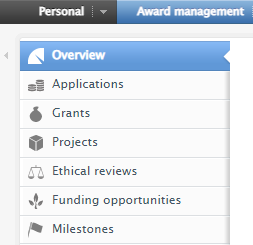 RIGS-GTIIT
5
Funding Opportunities
Internal funding opportunities will be published under this section.
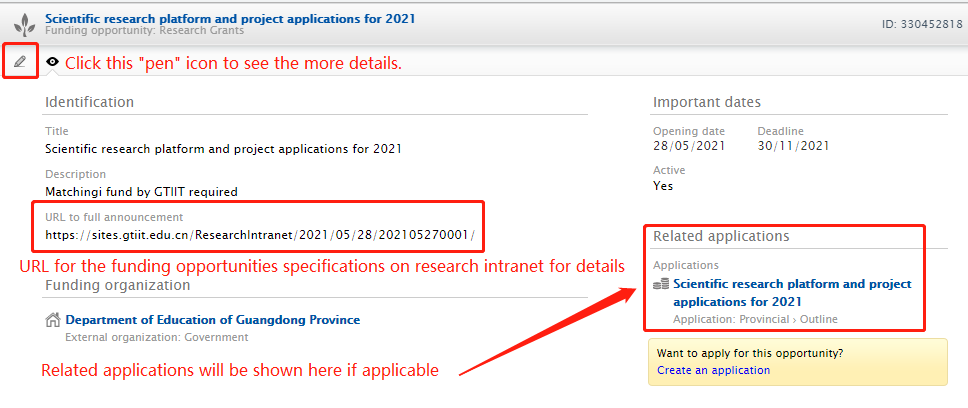 RIGS-GTIIT
6
Funding Application Types
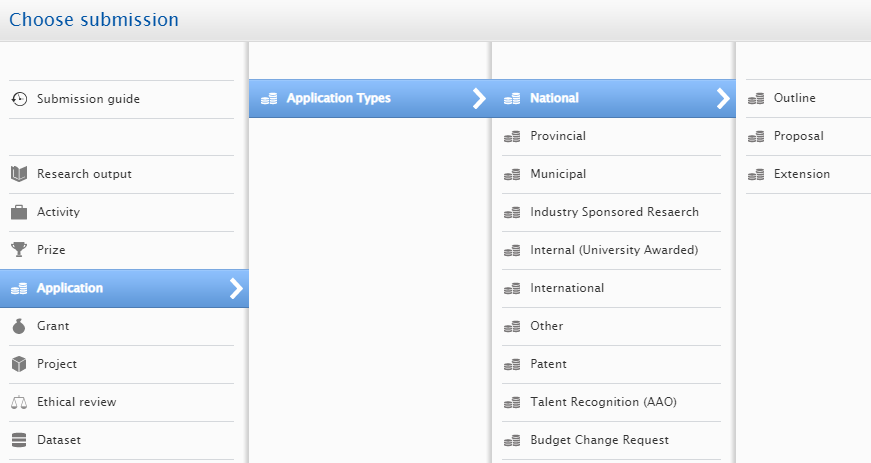 RIGS-GTIIT
7
Funding Application Online Submission-Option 1
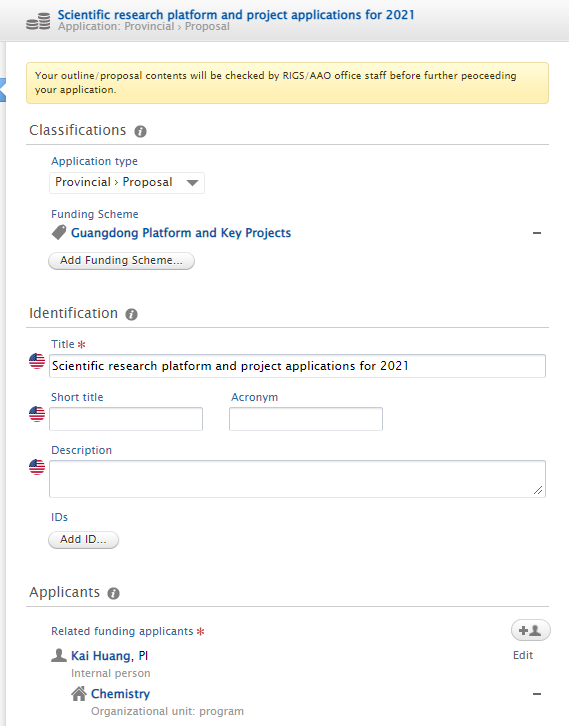 Create an application from the applicable funding opportunity
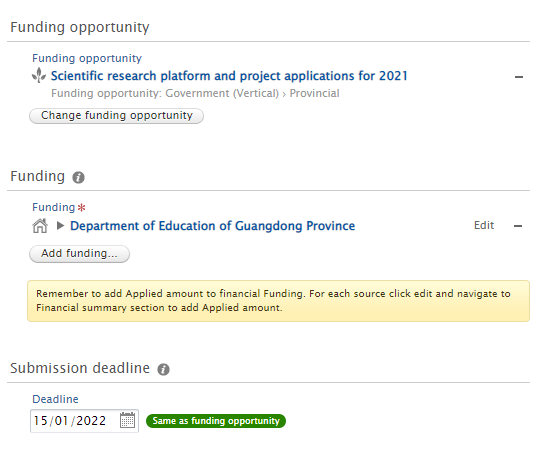 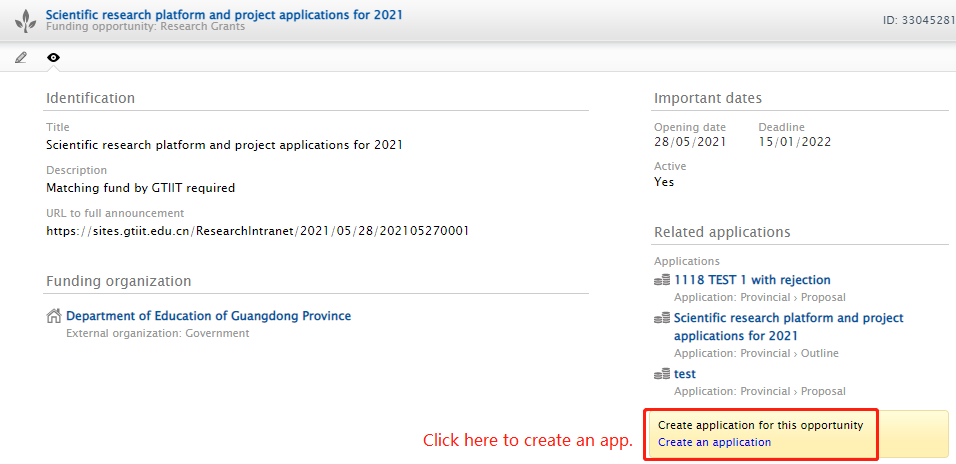 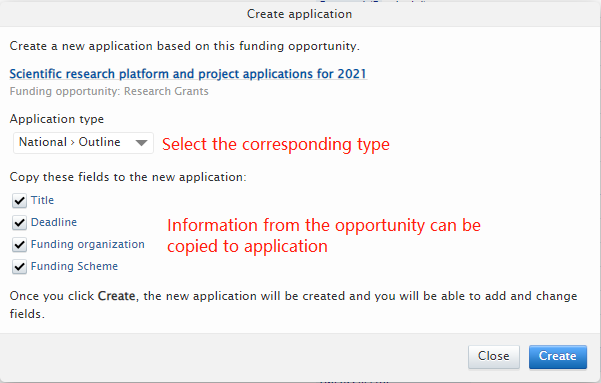 RIGS-GTIIT
8
Funding Application Online Submission-Option 1
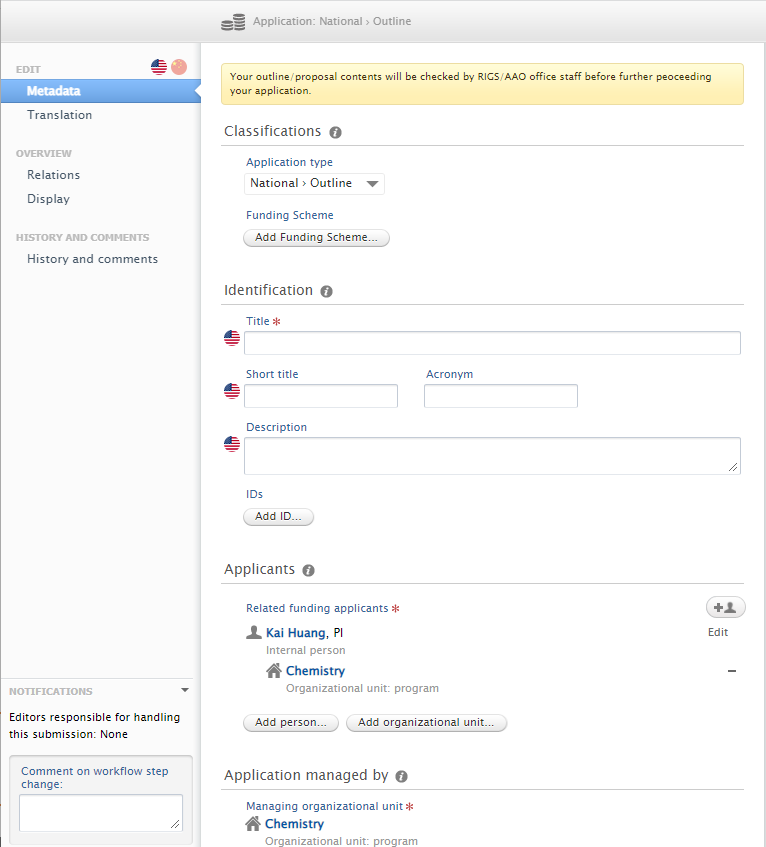 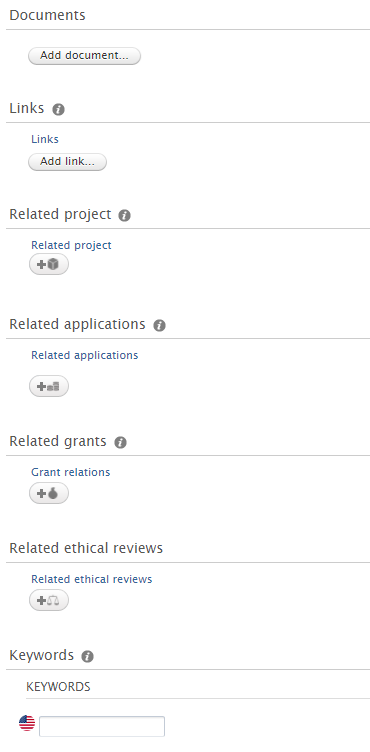 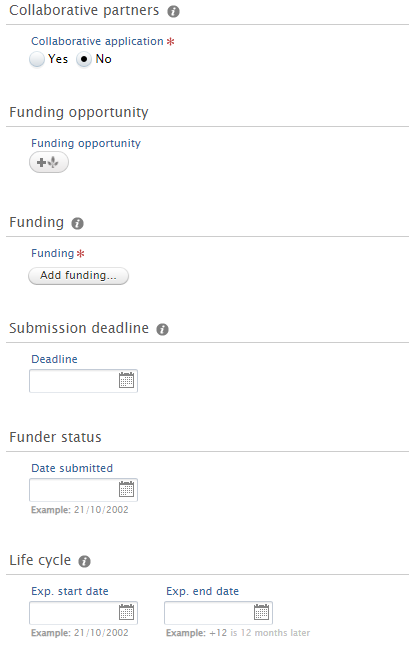 3. Enter all available information about the item in the editor window:
Title/description/applicants and related team members/members’ organization
Managing organization
Collaborative partners
Funding information
Submission deadline
Project life cycle
Upload related document (research approval form/application form/agreement/contract etc.)
Add related project/applications/grants/ethical reviews/keywords
4. Set visibility before sending/save
In the Relations section, add links to any other records that have a real-work connection to the current item you are adding. Click the icon under each listed content type and begin typing the name of the related record to link to see matches.
RIGS-GTIIT
9
Funding Application Approval Workflow
At the bottom of the application edit window, you can see the required application approval routes/workflow, you can click “Send to pre-approval” after everything is completed.
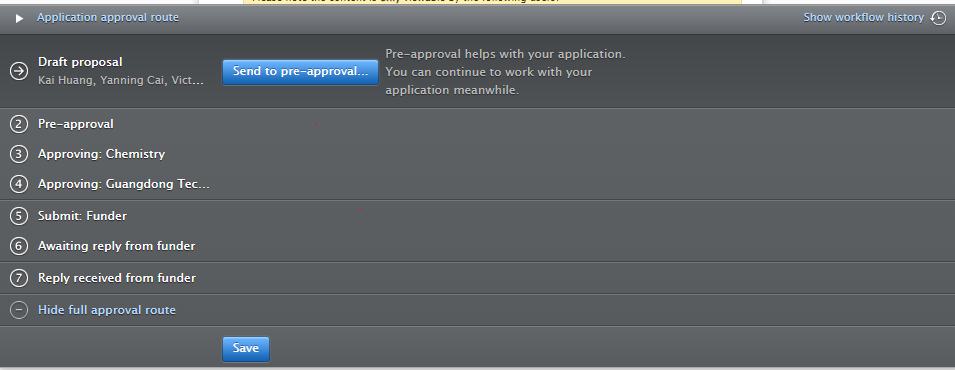 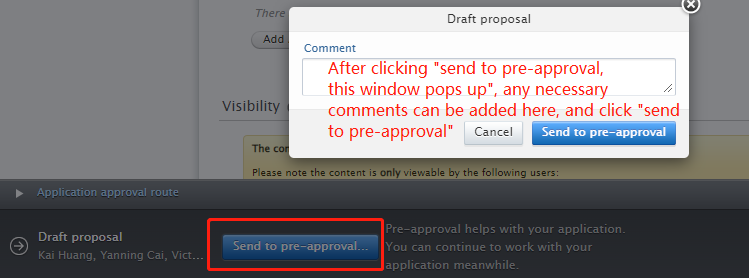 RIGS-GTIIT
10
Funding Application Online Submission-Option 2
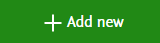 1. Click button in the task pane:
2. Click in the left pane and drill down until you locate the precise type of the item you want to add.
Application types:
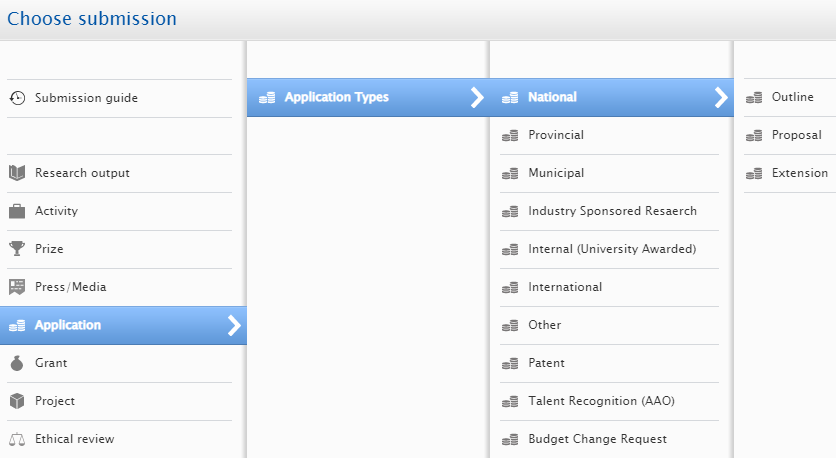 Select application type as “proposal”
Application without Quota Limitation
Select application type as “proposal”
Application with Quota Limitation
Matching fund required by GTIIT which requires financial eligibility checking
RIGS-GTIIT
11
Funding Application Approval Workflow
Related Roles
System editor of application
Administrator of application
Applicant
Zoe Xi (Finance)
Program Head
PVCAA/VC
Gov.: Yanning Cai (RIGS)
Industrial: Victor Huang (GTEC)
Talent： Samantha Chen (AAO)
Check more on Application Submission Guidelines
RIGS-GTIIT
12
Funding Application Approval Workflow Status
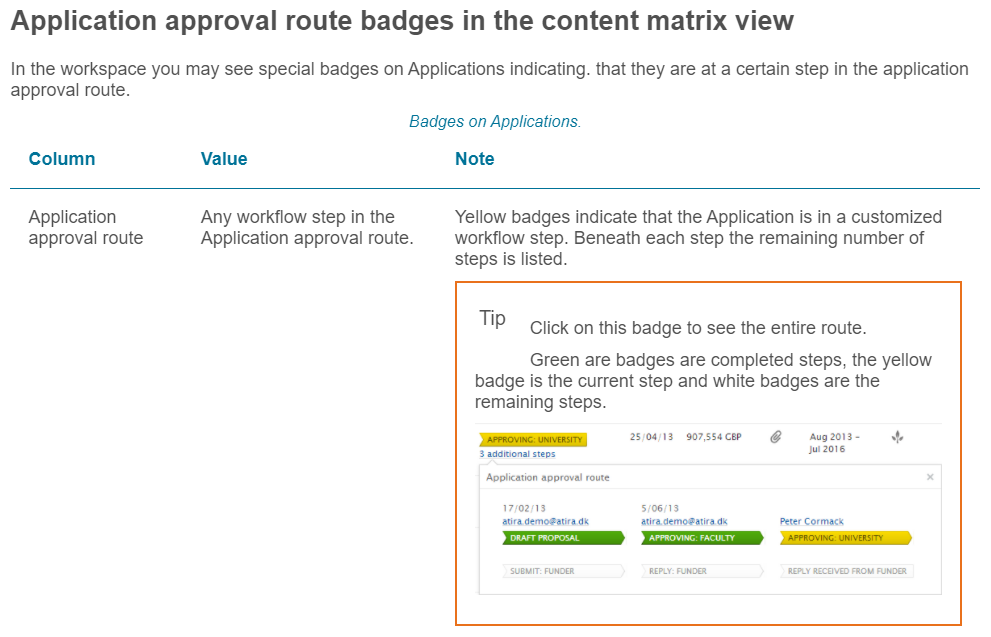 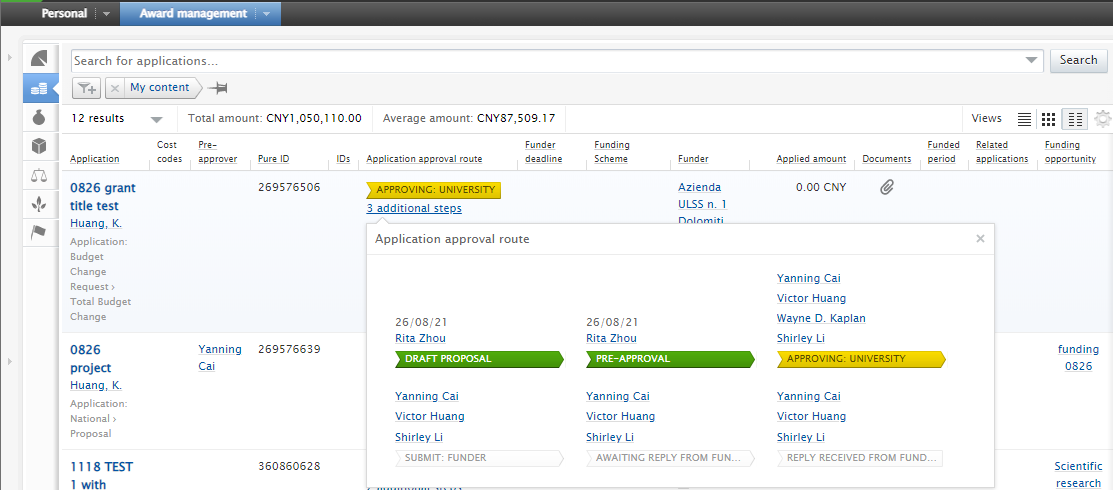 RIGS-GTIIT
13
Notification on Application
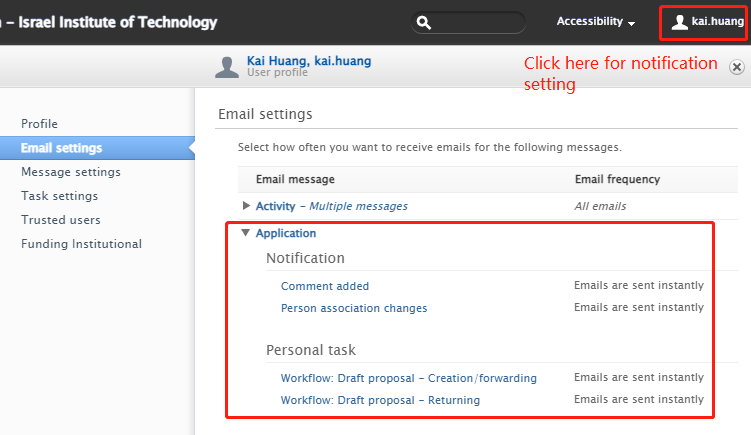 RIGS-GTIIT
14
Manage Your GTIIT Grant/Award
Click “Award management” to show the content types
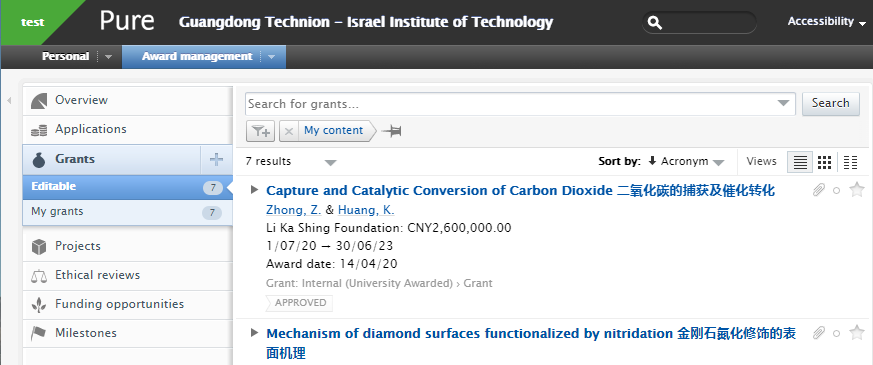 Tip: click to expand the tabs in the left navigation.
Click “Grants” to show the grant information
RIGS-GTIIT
15
Manage Your GTIIT Grant/Award
GTIIT grants are entered by RIGS office.
An Award in Pure is a record with information about research funding granted by a funder. Many fields are shared with the Application content type, though award records can hold unique information about the amount awarded and non-financial contributions.
Grant Types:
National
Provincial
Municipal
Internal (University Awarded)
Industry Sponsored Research
International
Other 
Grant from Other Institution
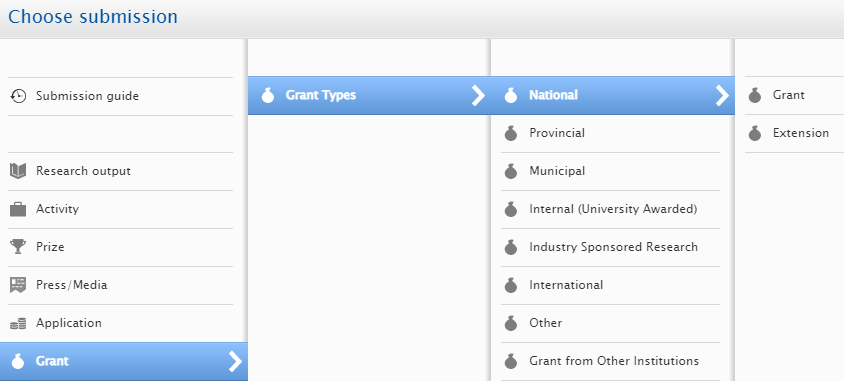 RIGS-GTIIT
16
Manage Your Grant
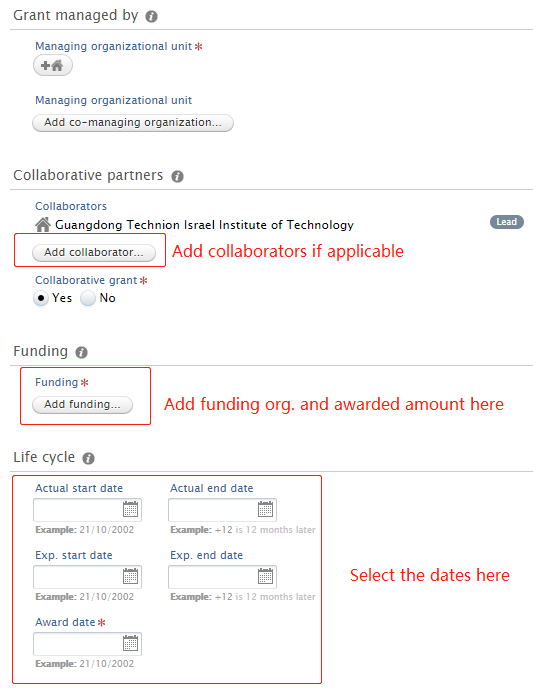 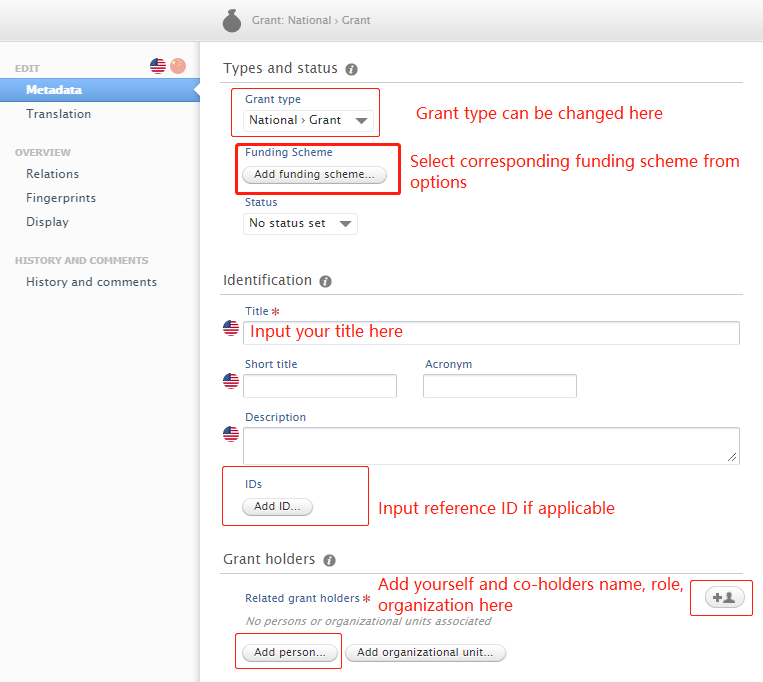 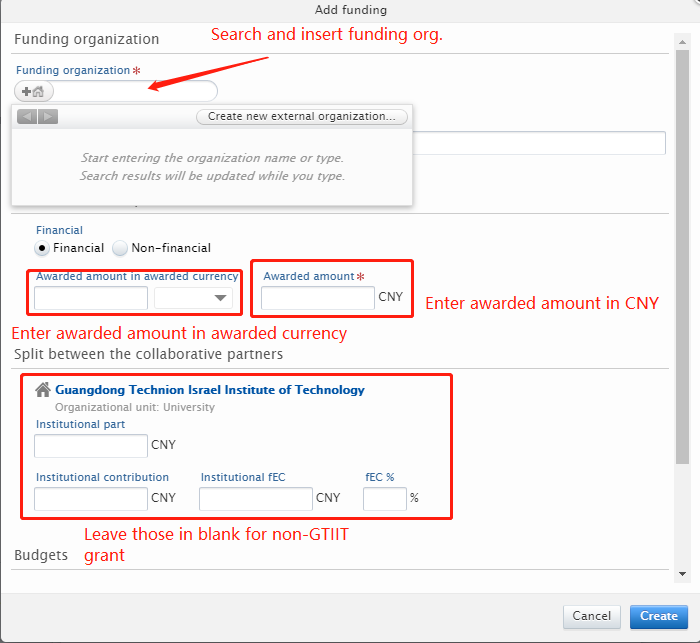 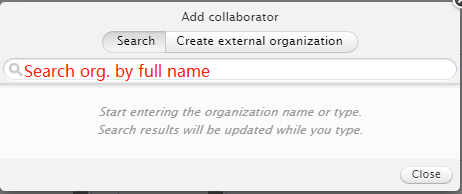 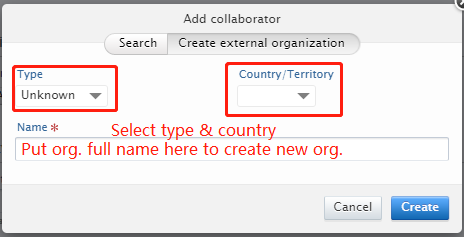 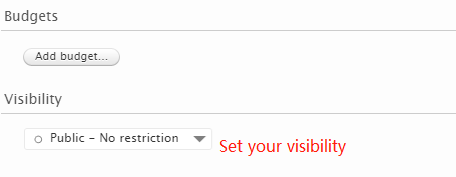 RIGS-GTIIT
17
Manage Your Project
A Project in Pure is a record with information about a research project, such as the participants and collaborators, lifecycle, grant applications and awards, links to research output, activities etc..
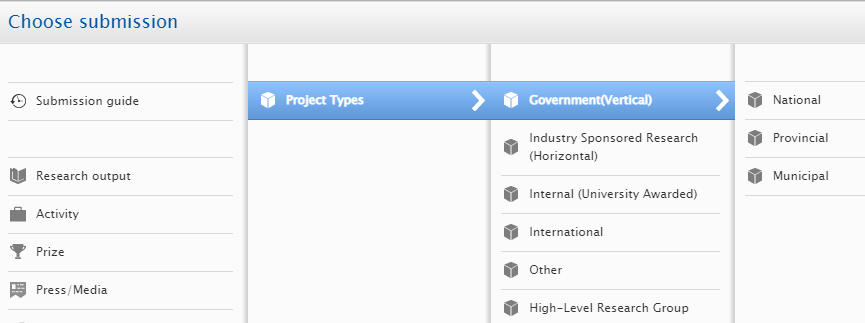 RIGS-GTIIT
18
Projects and Relations between Award Management Content Types
Only GTIIT projects will be registered and entered by RIGS office.
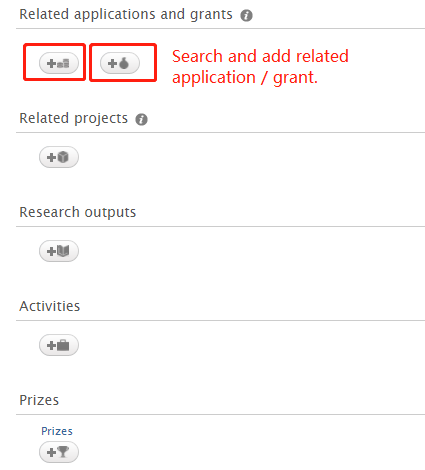 For administrative and reporting purposes it is useful to link Award management records of different content types together. For example, a funded research project (with the content type Project) should be linked to its funding applications (with the content type Application) and the awarded funding from the successful application (with the content type Award). If an ethical review (content type Ethical review) was conducted, this can be linked with the relevant Application record.
RIGS-GTIIT
19
Fields on Projects
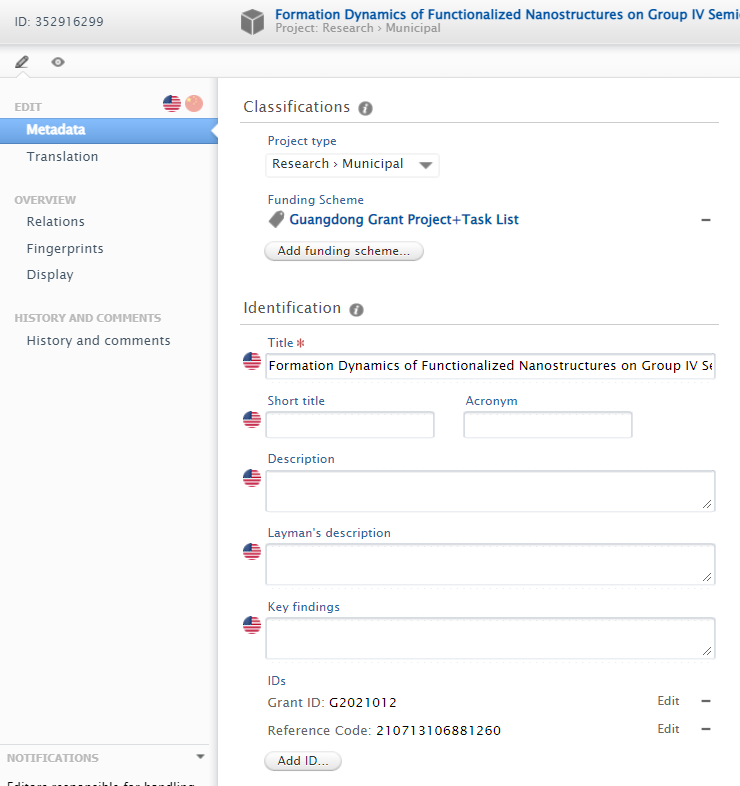 Project title: ensure English title is provided, add Chinese title if applicable
Format: English title + Space + Chinese title
e.g. This is project title 这是项目名称
Grant ID or Project ID is internal used ID, managed by RIGS
Reference code: code from funder
RIGS-GTIIT
20
Customized Keywords on Projects for Gov. Reporting
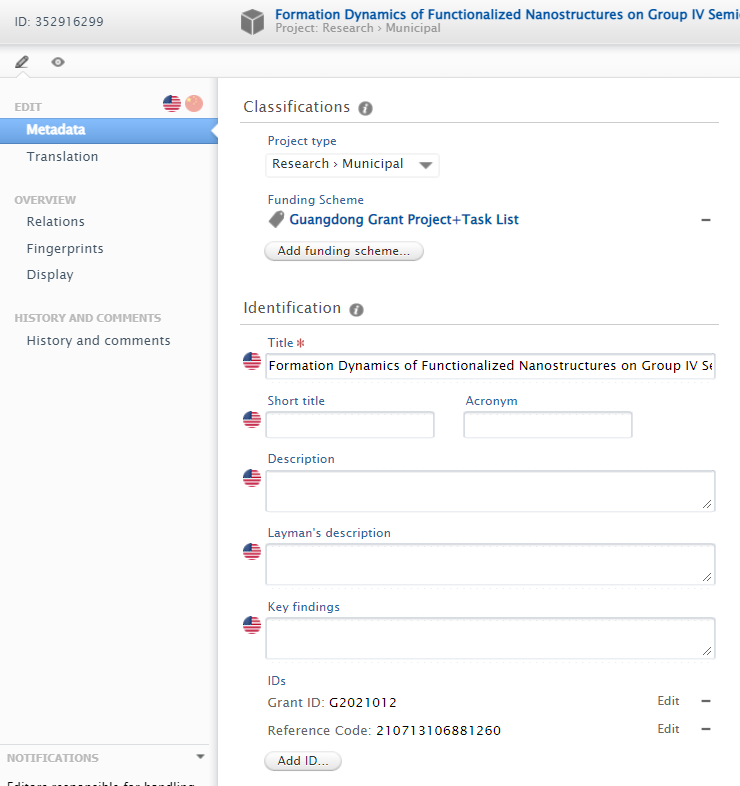 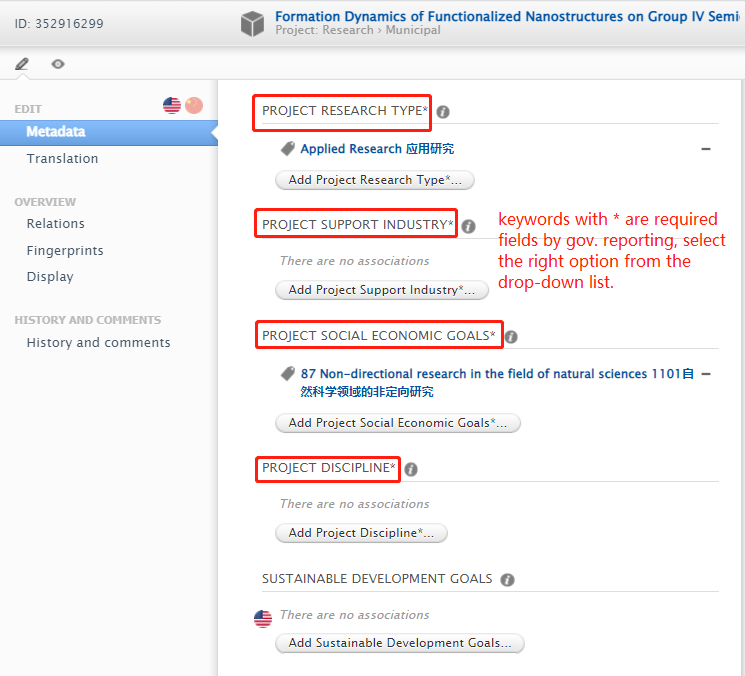 Only GTIIT projects will be registered and entered by RIGS office.
For administrative and reporting purposes it is useful to link Award management records of different content types together. For
RIGS-GTIIT
21
Thank You
RIGS
rigs@gtiit.edu.cn
RIGS-GTIIT